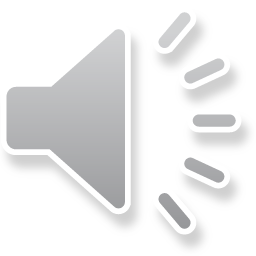 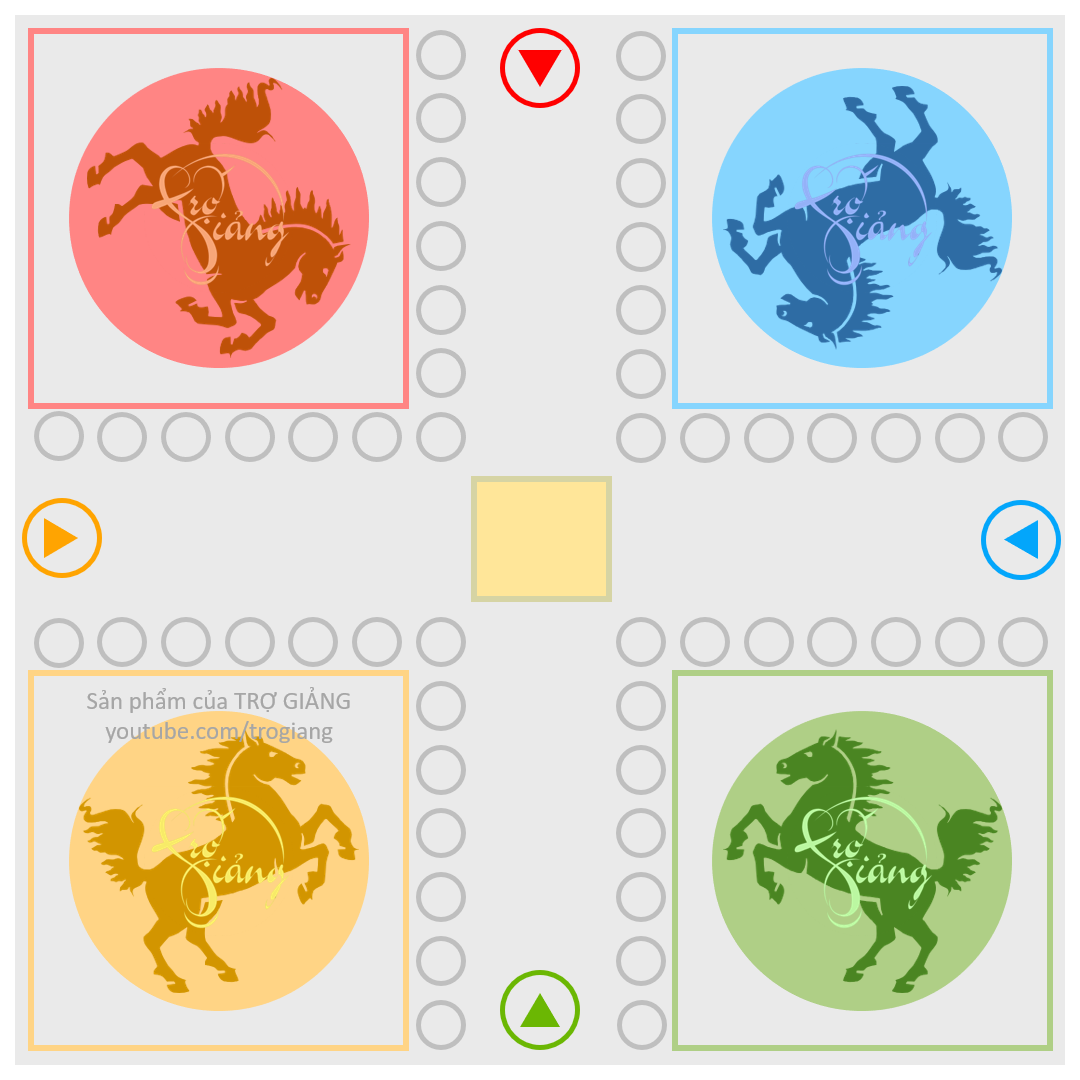 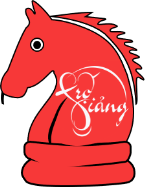 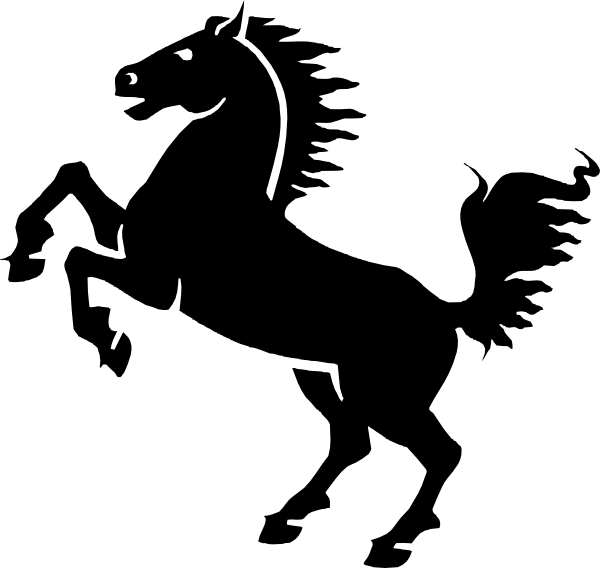 1
2
3
4
5
1
2
3
4
5
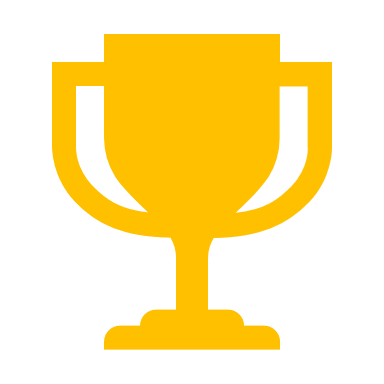 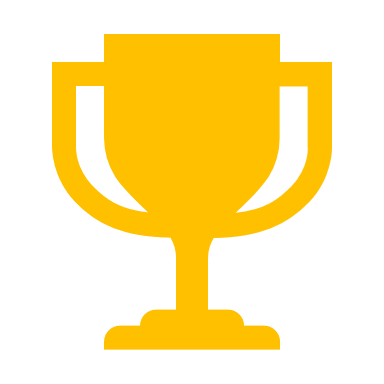 1
2
TRÒ CHƠI 
CỜ CÁ NGỰA
3
4
5
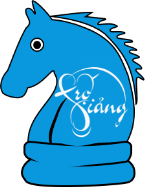 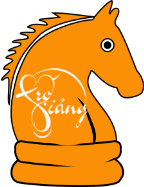 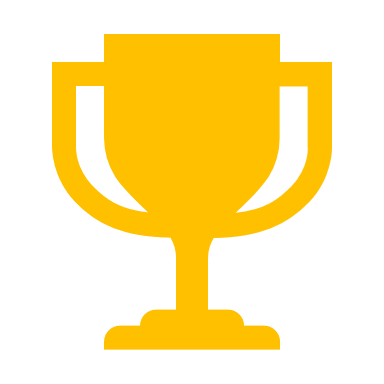 1
5
2
3
4
5
4
3
2
1
5
4
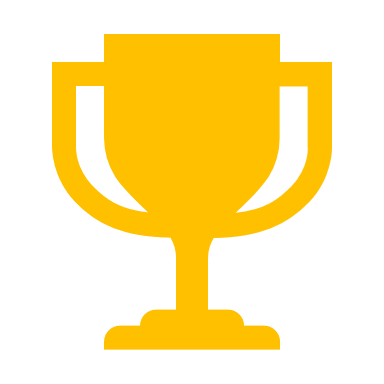 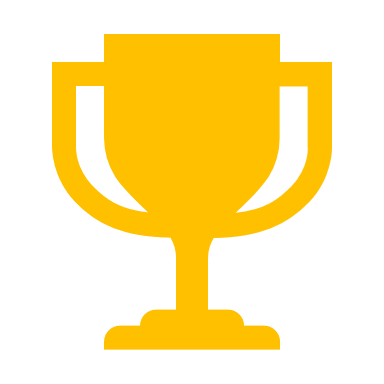 3
2
1
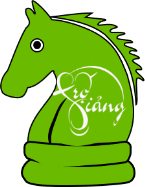 1
2
3
4
5
1
2
3
4
5
Question 1?
A. wrong
B. right
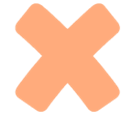 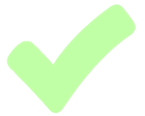 C. wrong
D. wrong
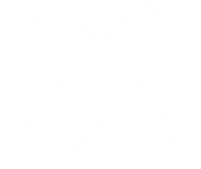 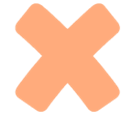 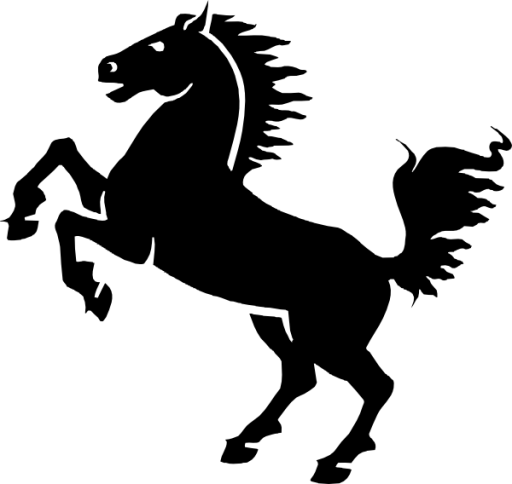 Question 2?
A. right
B. wrong
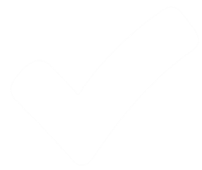 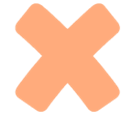 C. wrong
D. wrong
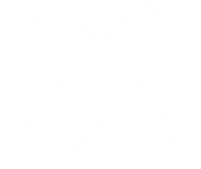 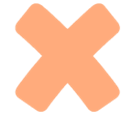 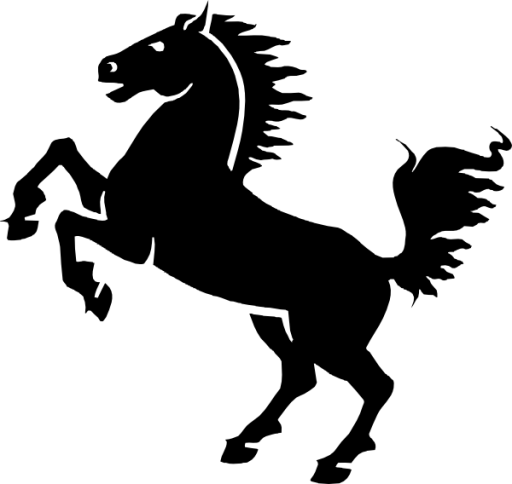 Question 3?
A. wrong
B. wrong
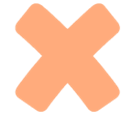 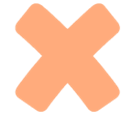 C. right
D. wrong
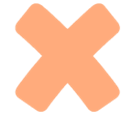 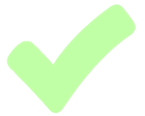 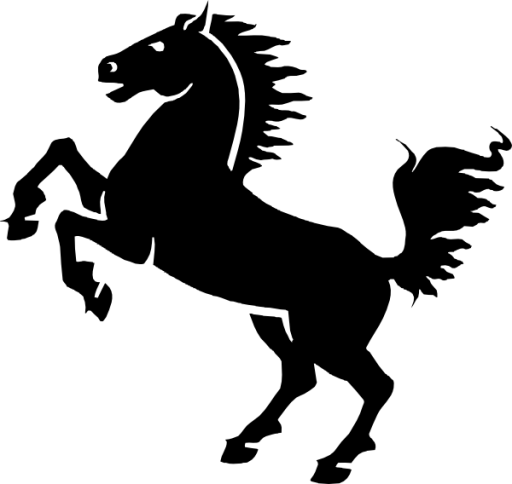 Question 4?
A. wrong
B. wrong
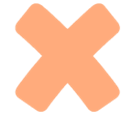 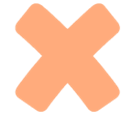 C. wrong
D. right
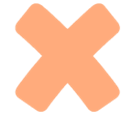 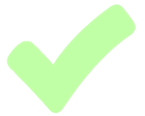 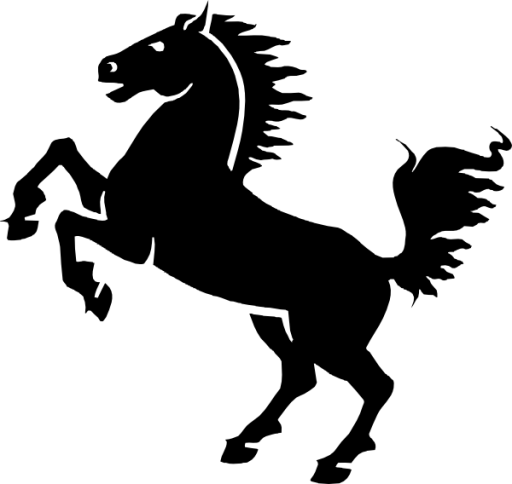 Question 5?
A. right
B. wrong
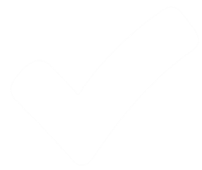 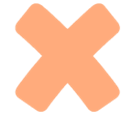 C. wrong
D. wrong
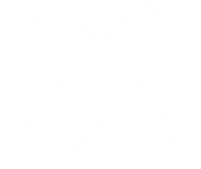 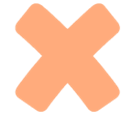 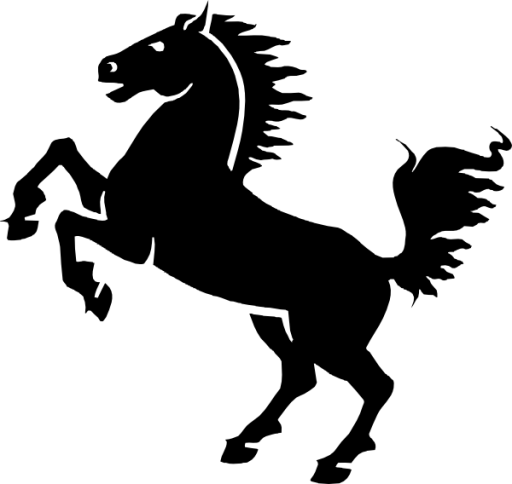 Question 1?
A. wrong
B. wrong
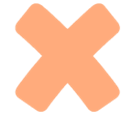 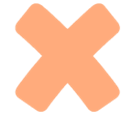 C. right
D. wrong
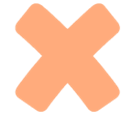 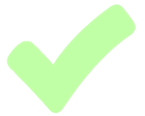 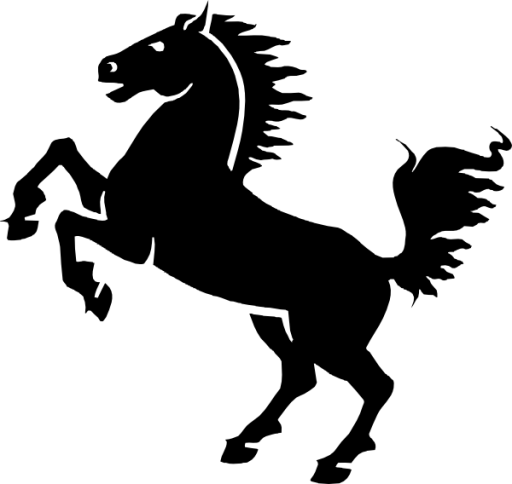 Question 2?
A. right
B. wrong
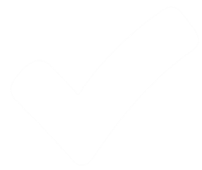 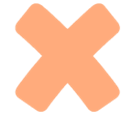 C. wrong
D. wrong
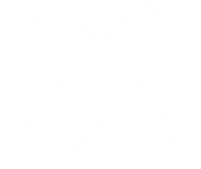 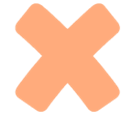 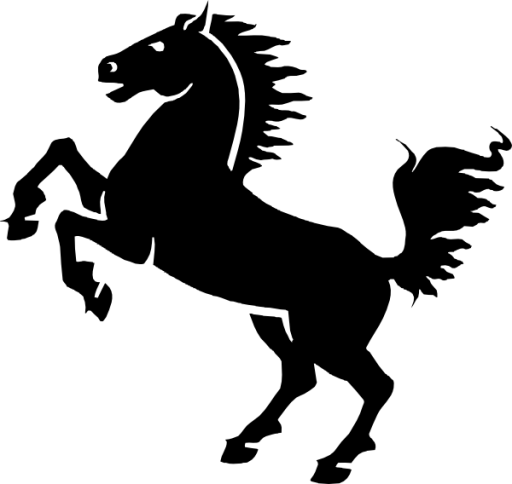 Question 3?
A. wrong
B. wrong
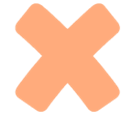 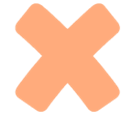 C. right
D. wrong
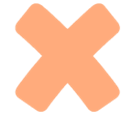 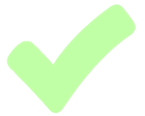 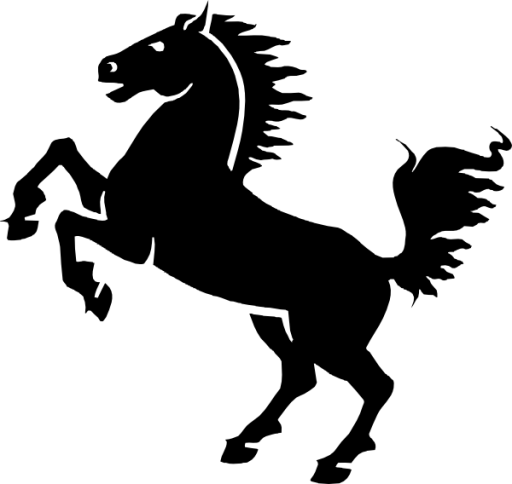 Question 4?
A. wrong
B. right
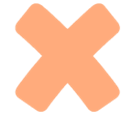 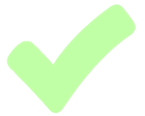 C. wrong
D. wrong
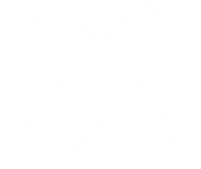 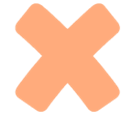 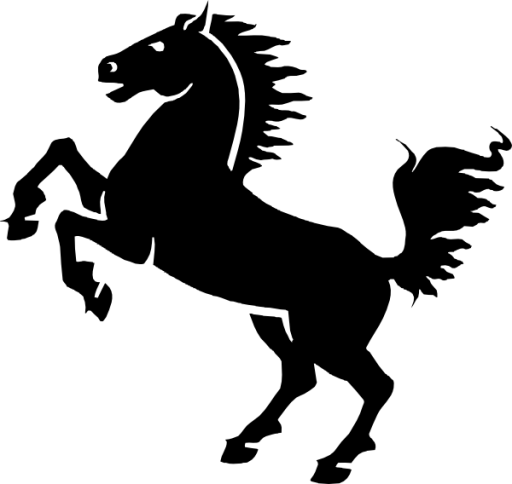 Question 5?
A. wrong
B. wrong
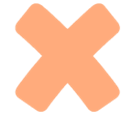 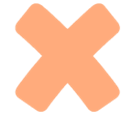 C. right
D. wrong
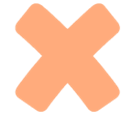 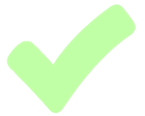 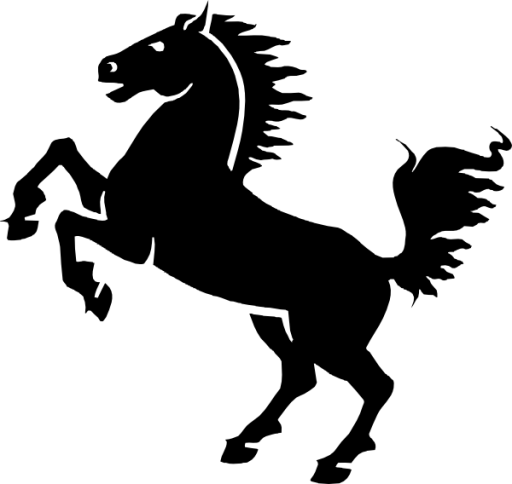 Question 1?
A. wrong
B. wrong
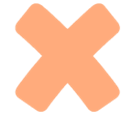 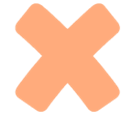 C. wrong
D. right
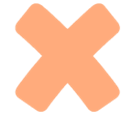 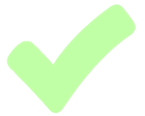 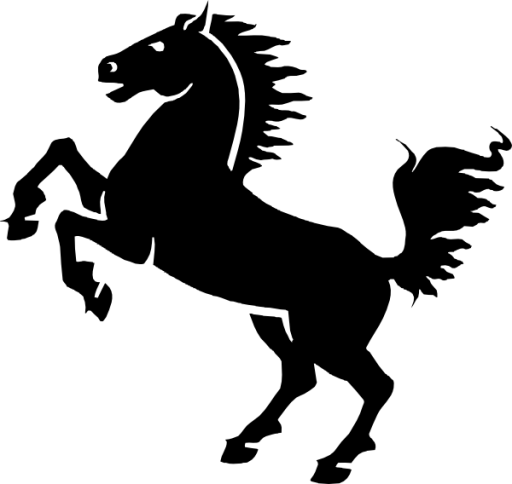 Question 2?
A. wrong
B. right
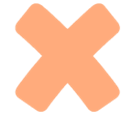 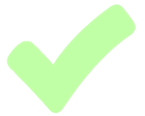 C. wrong
D. wrong
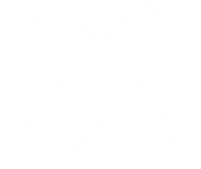 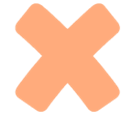 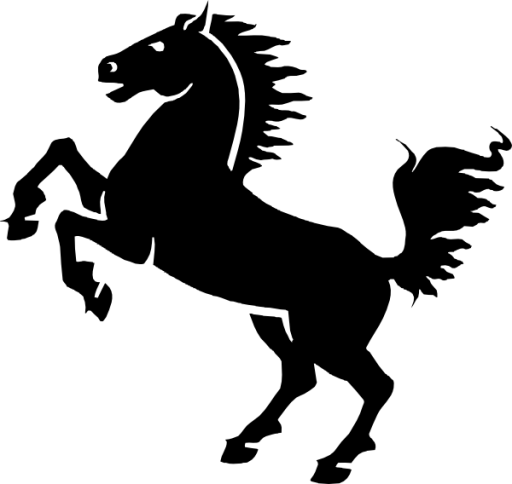 Question 3?
A. right
B. wrong
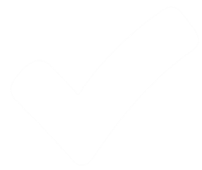 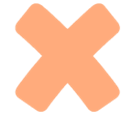 C. wrong
D. wrong
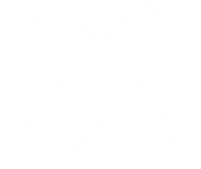 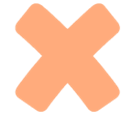 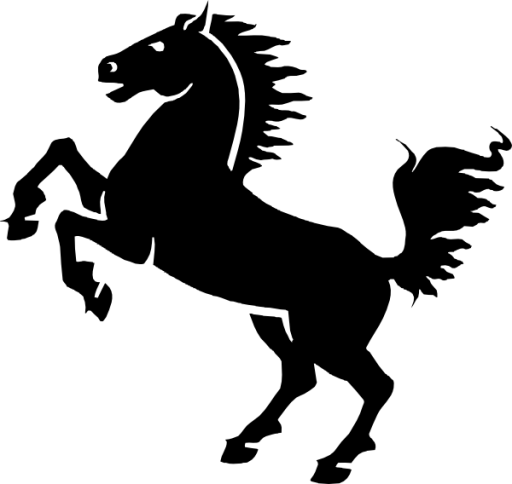 Question 4?
A. wrong
B. wrong
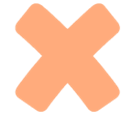 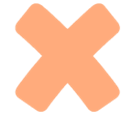 C. right
D. wrong
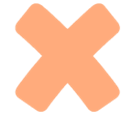 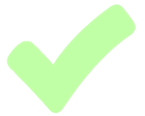 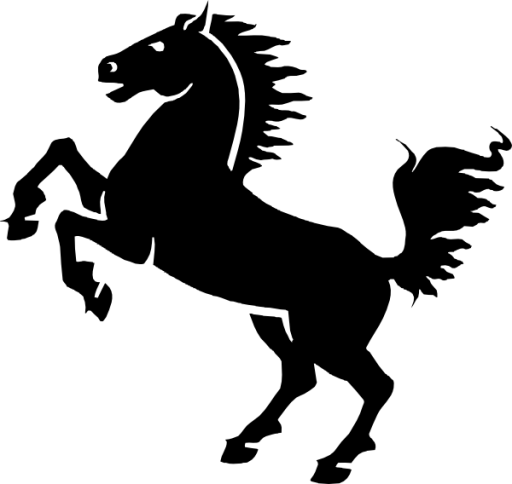 Question 5?
A. wrong
B. wrong
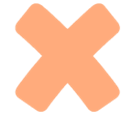 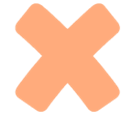 C. right
D. wrong
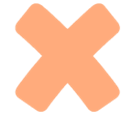 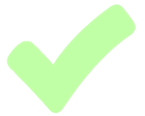 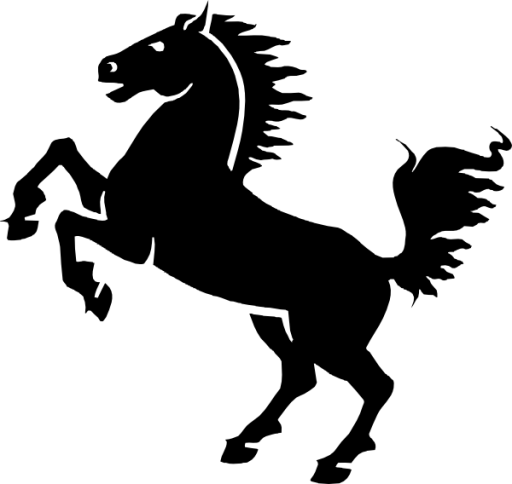 Question 1?
A. right
B. wrong
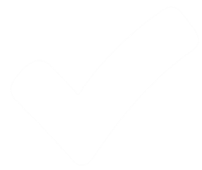 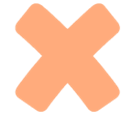 C. wrong
D. wrong
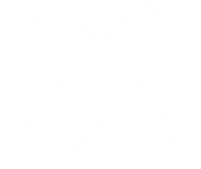 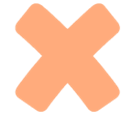 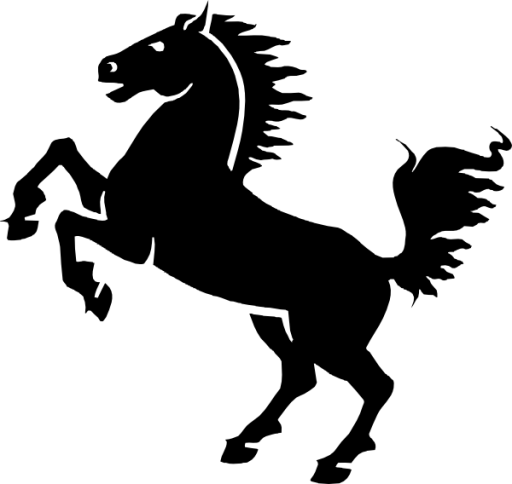 Question 2?
A. wrong
B. right
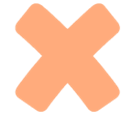 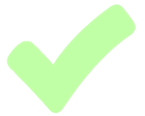 C. wrong
D. wrong
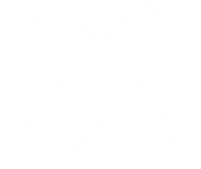 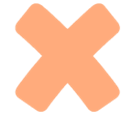 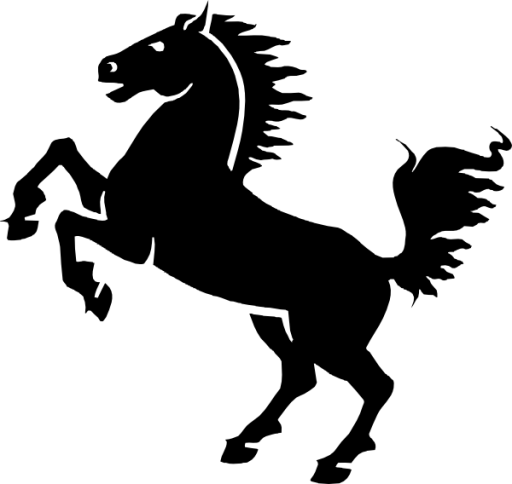 Question 3?
A. wrong
B. wrong
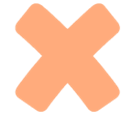 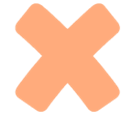 C. wrong
D. right
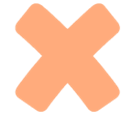 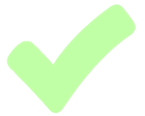 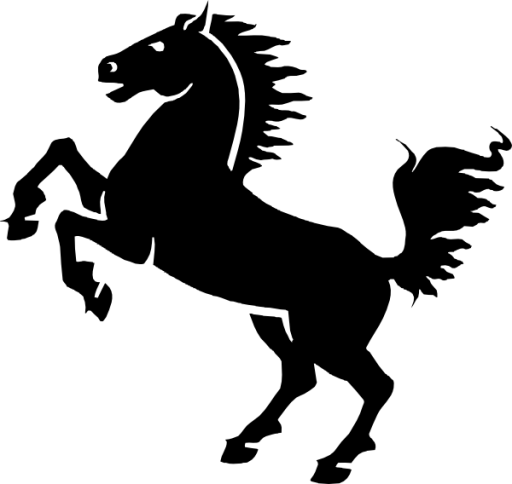 Question 4?
A. wrong
B. wrong
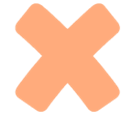 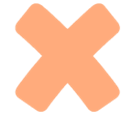 C. right
D. wrong
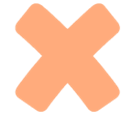 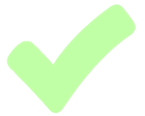 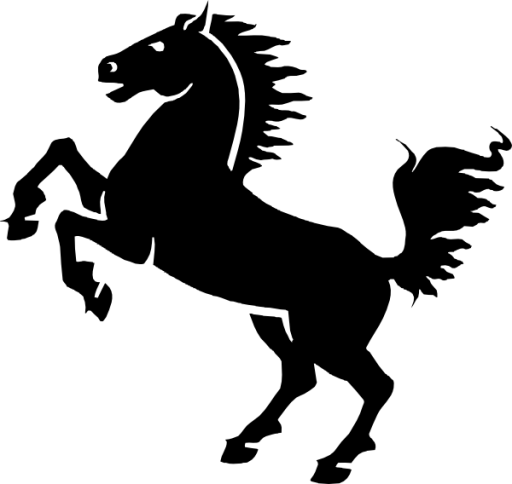 Question 5?
A. wrong
B. wrong
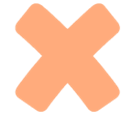 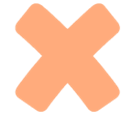 C. right
D. wrong
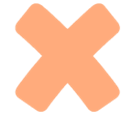 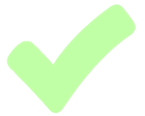 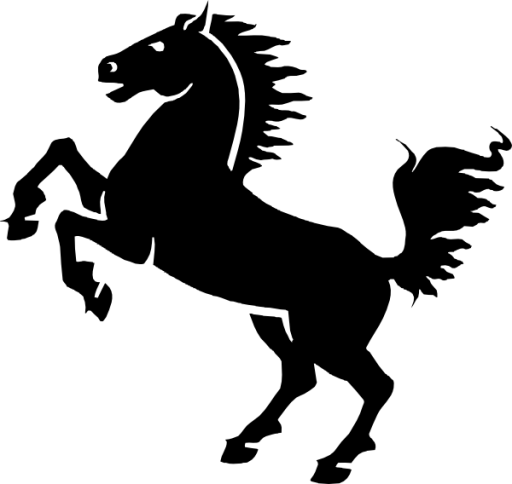 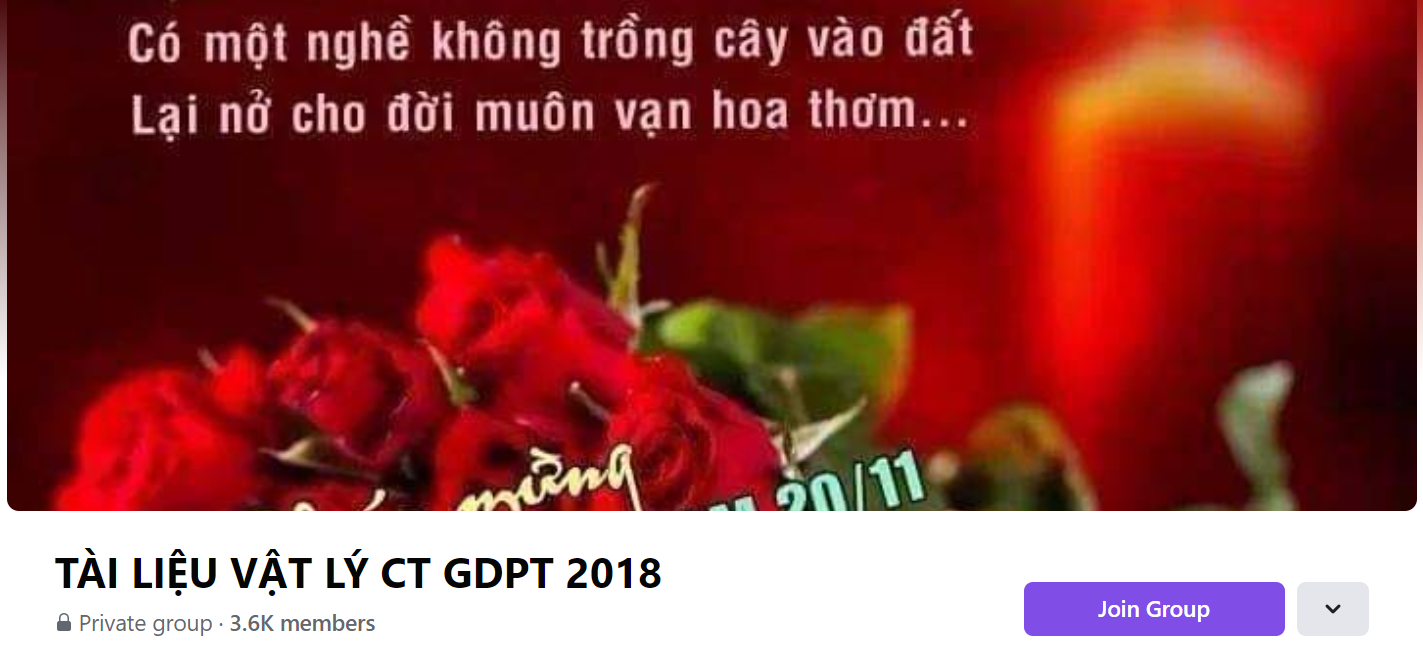 SƯU TẦM: ĐOÀN VĂN DOANH, NAM TRỰC, NAM ĐỊNH
LINK NHÓM DÀNH CHO GV BỘ MÔN VẬT LÝ TRAO ĐỔI TÀI LIỆU VÀ CHUYÊN MÔN CT 2018
https://www.facebook.com/groups/299257004355186